事業所名○○
スマートフォン教室
ースマートフォンを安全安心に活用する方法についての教室を開催致しますー
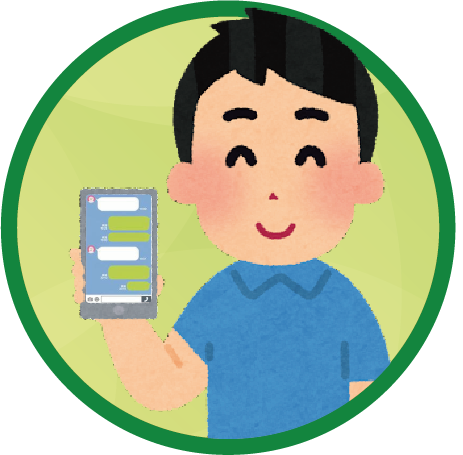 購入前、初心者でも大丈夫！
お気軽にご参加ください
対象：（事業所名○○）利用者様
スマートフォン購入前、または購入直後で、
基本的な操作方法を学びたい方
第一部
スマートフォンをさらに活用するアプリや、安全に活用する方法を学びたい方
第二部
日時：○○年○○月○○日（〇曜日）
場　所
○○○○○○○○（住所：○○○○○○）
目次
第一部：○○時○○分～○○時○○分
第二部：○○時○○分～○○時○○分
※受付は各回10分前から開始します。余裕をもって15分前には集合してください。
※第一部に参加された方は、続けて第二部にもご参加いただけます。
※当日発熱のある方、体調がすぐれない方は参加をご遠慮ください。
参加費
無料
定員
○○名
持ち物
お持ちのスマートフォン
お申込み/問い合わせ先
事業所名○○（担当/○○) 電話 ○○○(○○○)○○○○